Εκατο ΗΜΕΡΕΣ τησ νεασ περιφερειακησ αρχησ ΤΑ ΕΡΓΑ, οι ΔΡΑΣΕΙΣ ΚΑΙ ΟΙ ΠΡΩΤΟΒΟΥΛΙΕΣ
Ο πρώτος απολογισμός
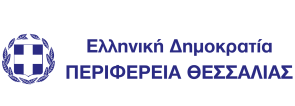 ΟΙ ΠΡΩΤΕΣ ΕΚΑΤΟ ΗΜΕΡΕΣ
Η  νέα Περιφερειακή Αρχή μέσα  στις 100 πρώτες ημέρες, προχώρησε σε έργα, δράσεις και πρωτοβουλίες  σε όλους τους τομείς  με βάση την αναγκαία  προτεραιοποίηση και εκτιμούμε ότι οι πολίτες αντιλαμβάνονται τη μεγάλη προσπάθεια  που έγινε και συνεχίζεται
Μια από τις πρώτες προτεραιότητες ,όταν αναλάβαμε -όπως είναι λογικό, λόγο Daniel,   ήταν  η  επιστροφή  σε συνθήκες κανονικότητας. 
 Η   αποκατάσταση δηλαδή  των ζημιών   στο οδικό δίκτυο, με έργα προσωρινά θα σας τα πω αναλυτικά  και σχεδιάσαμε   έργα  μόνιμης αποκατάστασης, για τα οποία   η αναγκαία χρηματοδότηση  από την κυβέρνηση  εξασφαλίστηκε  τις τελευταίες ημέρες.
ΟΙ ΠΡΩΤΕΣ ΕΚΑΤΟ ΗΜΕΡΕΣ
Επίσης  θέσαμε ως  στόχο να «τρέξουμε» την διαδικασία υποβολής των φακέλων  με κύριο μέλημα οι πληγέντες να αποζημιωθούν έγκαιρα στο πλαίσιο  της κρατικής αρωγής. Στο βαθμό που αφορούσε τις υπηρεσίες της περιφέρειας  έχουμε σημαντικά αποτελέσματα  και λέω στο βαθμό γιατί  εμπλέκεται και  ο ΕΛΓΑ.
ΑΠΟΖΗΜΙΩΣΕΙΣ DANIEL
Αγροτικές εκμεταλλεύσεις
 
Σύμφωνα με την ισχύουσα νομοθεσία, οι αιτήσεις υποβολής ζημιάς υποβάλλονται μέσω των ανταποκριτών του ΕΛΓΑ και μετά αποστέλλονται στις ΔΑΟ, για να προβούν τα κλιμάκια σε αυτοψίες και διοικητικούς ελέγχους για να είναι δυνατή η επιχορήγηση (προκαταβολή και οριστική εκκαθάριση)
Μέχρι τις 11-04-2024, στα κλιμάκια κρατικής αρωγής έχουν παραδοθεί περίπου 37.000 αιτήσεις που αφορούν ζημιές σε γεωργικές γαίες, πάγιο κεφάλαιο, πρώτες ύλες και αποθηκευμένα προϊόντα, και έχουν υποβληθεί μέσω των ανταποκριτών του Οργανισμού Ελληνικών Γεωργικών Ασφαλίσεων (ΕΛΓΑ) και μέσω της διαδικασίας για την δήλωση ζημιάς σε έγγειο κεφάλαιο μέσω στις ΔΑΟ. Συνολικά, μέχρι τις 11-04-2024 έχουν ελεγχθεί σχεδόν 24.335 αιτήσεις (ποσοστό 65,75%).
Εμπορικές, Βιοτεχνικές Επιχειρήσεις και ΜΚΟ
 
Στην Περιφέρεια Θεσσαλίας έχουν κατατεθεί 6.102 αιτήματα ζημιάς από διάφορες επιχειρήσεις και μέχρι τις 11-04-2024 έχουν διενεργηθεί 6.095 αυτοψίες (ποσοστό 99,89%). 
Από τους 5.580 φακέλους με αιτήματα για πληρωμή επιχορήγησης (ποσοστό 91,45% επί των αιτήσεων ζημιάς που έχουν υποβληθεί), έχουν σταλεί για προκαταβολή τα 2.959 ΑΦΜ (ποσοστό 48,49% επί των αιτήσεων ζημιάς).
ΑΠΟΖΗΜΙΩΣΕΙΣ DANIEL
B κύκλος πρώτης αρωγής
Τα κλιμάκια της πρώτης αρωγής δεν είχαν καμία αρμοδιότητα με τον α κύκλο της πρώτης αρωγής (2.000 ευρώ), η οποία χορηγήθηκε αποκλειστικά από τη Δνση Κρατικής Αρωγής του Υπουργείου.
Μέσω του β κύκλου της πρώτης αρωγής, που αφορά αγροτικές εκμεταλλεύσεις και εμπορικές και βιοτεχνικές επιχειρήσεις, συνολικά για την Περιφέρεια Θεσσαλίας, έχουν υποβληθεί 17.516 μοναδιαία ΑΦΜ. Από αυτές τις αιτήσεις έχει γίνει επιβεβαίωση με τη Δνση Κρατικής Αρωγής για 8.579 ΑΦΜ (ποσοστό 48,98%). Για να γίνει εκτίμηση ζημιάς και να μπορέσει να προχωρήσει η διαδικασία του β κύκλου, σύμφωνα με τη σχετική εγκύκλιο, πρέπει να ολοκληρωθεί τουλάχιστον η αυτοψία από τα κλιμάκια της κρατικής αρωγής.
ΑΠΟΖΗΜΙΩΣΕΙΣ DANIEL
ΕΡΓΑ ΚΑΙ ΠΑΡΕΜΒΑΣΕΙΣ ΑΠΟΚΑΤΑΣΤΑΣΗΣ
Η Περιφέρεια  έχει προχωρήσει ήδη σε προσωρινή αποκατάσταση των αναχωμάτων σε ποτάμια και ρέματα, για τα οποία δαπανήθηκαν περίπου 85 εκατομμύρια ευρώ.
Όμως έχουμε προτείνει ένα εκτεταμένο σχέδιο αποκατάστασης, καθαριότητας και διάνοιξης ποταμών και ρεμάτων, το οποίο είναι ύψους περίπου 550 εκατομμυρίων ευρώ Η κυβέρνηση  είδε θετικά  την πρότασή μας και πριν από περίπου μια εβδομάδα  εξασφαλίστηκε χρηματοδότηση και αμέσως μετά το Πάσχα ξεκινούν    τα έργα
Ολοκληρώνονται  η ολοκληρώθηκαν έργα προσωρινής αποκατάστασης όπως : η γέφυρα του Ροπωτού στα Τρίκαλα που υπέστη βλάβη από τον Daniel  και  δόθηκε ήδη στην κυκλοφορία.
-Αντίστοιχες εργασίες  βρίσκονται σε  εξέλιξη σε γέφυρα στην περιοχή των Καλών Νερών Μαγνησίας και στη γέφυρα Ξεριά, στον Αλμυρό,  της ΠΕ Μαγνησίας.
ΕΡΓΑ ΚΑΙ ΠΑΡΕΜΒΑΣΕΙΣ ΑΠΟΚΑΤΑΣΤΑΣΗΣ
Προσωρινές εργασίες σχεδιάζονται επίσης στην κατεστραμμένη γέφυρα της Αμπελειάς στα Φάρσαλα.Η Περιφέρεια έχει σχεδιάσει  την τοποθέτηση γέφυρας BALLEY στην περιοχή Τσίτος και την κατασκευή μιας νέας ενισχυμένης διάβασης ιρλανδικού τύπου στην περιοχή Στουρναραίικα.
ΕΡΓΑ ΚΑΙ ΠΑΡΕΜΒΑΣΕΙΣ ΑΠΟΚΑΤΑΣΤΑΣΗΣ
Βρίσκονται σε εξέλιξη εργολαβίες σε  πολλούς δήμους της Θεσσαλίας για τον καθαρισμό ρεμάτων και την αποκατάσταση των ζημιών στο oδικό  δίκτυο.
Επιπλέον αυτών  η περιφέρεια έχει αναθέσει εργολαβίες για τη διαγράμμιση και σηματοδότηση του οδικού δικτύου και κυρίως των επικίνδυνων σημείων αυτού.
Χωρίς  καθυστερήσεις  οφείλουμε με κοινό προσανατολισμό  να σχεδιάσουμε τα απαιτούμενα έργα  και να βοηθήσουμε  παράλληλα τον πρωτογενή τομέα  όχι απλώς να ανακάμψει αλλά αυτή την φορά να βάλει τις βάσεις για μια παραγωγική διαδικασία με μέλλον και με  θετικό  οικονομικό και  περιβαλλοντικό αποτύπωμα.
ΑΓΡΟΔΙΑΤΡΟΦΙΚΟΣ ΤΟΜΕΑΣ
Ήδη το αποτέλεσμα είναι μετρήσιμο  με αύξηση του ποσοστού συμμετοχής στις εκθέσεις  από 33% σε 40%.
 
Επίσης  προχώρησε στην δημιουργία  Αγροδιατροφικής Σύμπραξης, με σκοπό  να παράσχει συμβουλευτικές υπηρεσίες και στις επιχειρήσεις και στο επίπεδο της εξωστρέφειας.
Ανέλαβε πρωτοβουλία για πιστοποίηση  προϊόντων  ΠΟΠ, στήριξης  επιπλέον  της παραγωγής του μελιού  χρηματοδοτώντας πρόγραμμα αυθεντικότητας  σε συνεργασία με το Α.Π.Θ, το  ΕΚΠΑ και το Πανεπιστήμιο Θεσσαλίας.
Στον αγροδια-τροφικό τομέα η Περιφέρεια μετά από επαφές  με τα Επιμελητήρια της Θεσσαλίας καθόρισε τον τρόπο με τον όποιο οι επιχειρήσεις θα συμμετέχουν στις κλαδικές εκθέσεις τόσο της Ελλάδας όσο και του Εξωτερικού  ενισχύοντας την εξωστρέφεια.
ΑΓΡΟΔΙΑΤΡΟΦΙΚΟΣ ΤΟΜΕΑΣ
Η Περιφέρεια Θεσσαλίας  έχει «αγκαλιάσει» τον πρώτο Ευρωπαϊκό Κόμβο ψηφιακής καινοτομίας στον τομέα της Αγροδιατροφής στην Ελλάδα τo #DigiAgriFood.  Σκοπός του είναι η υποστήριξη του ψηφιακού και πράσινου μετασχηματισμού ολόκληρου του φάσματος της αγροδιατροφικής αλυσίδας αξίας, με άμεσα οφέλη για τους πολίτες, τις μικρομεσαίες επιχειρήσεις και το δημόσιο τομέα.Από τις σημαντικές πρωτοβουλίες  η υπογραφή προγραμματικής σύμβασης με τον ΕΛΓΟ-ΔΗΜΗΤΡΑ  για δωρεάν εδαφικούς ελέγχους σε αγροτεμάχια αλλά και για ελέγχους σε κτηνοτροφικές μονάδες για την προστασία του ζωικού κεφαλαίου.
Στο πλαίσιο πάντα της επιχειρούμενης  εξωστρέφειας  ξεκίνησε ήδη η επίσημη συνεργασία με Ιαπωνικό Κολοσσό για την εξαγωγή του σκόρδου του Πλατυκάμπου.
ΕΣΠΑ  «ΠΡΟΓΡΑΜΜΑ ΘΕΣΣΑΛΙΑ 2021-2027»
«ΕΝΤΑΓΜΕΝΑ ΕΡΓΑ» ΠΡΟΓΡΑΜΜΑΤΟΣ «ΘΕΣΣΑΛΙΑ» 2021 -2027 ΕΝΤΟΣ 2024
           Από την αρχή του έτους & έως 11.04.2024 εντάχθηκαν 7 έργα συνολικού π/υ 17εκ.€ τα οποία παρουσιάζονται ακολούθως: 
                                                       ΤΙΤΛΟΣ ΠΡΑΞΗΣ 	                  	                                                                  ΔΙΚΑΙΟΥΧΟΣ    	                 ΠΡΟΫΠΟΛΟΓΙΣΜΟΣ 
ΠΡΟΣΘΗΚΗ ΚΤΙΡΙΟΥ Ν2 ΣΤΟ ΓΕΝΙΚΟ ΝΟΣΟΚΟΜΕΙΟ ΛΑΡΙΣΑΣ(ΚΟΥΤΛΙΜΠΑΝΕΙΟ&ΤΡΙΑΝΤΑΦΥΛΛΕΙΟ)                                     ΠΕΡΙΦΕΡΕΙΑ ΘΕΣΣΑΛΙΑΣ              13.800.000,00
ΕΝΕΡΓΕΙΑΚΗ ΑΝΑΒΑΘΜΙΣΗ 1ου ΔΗΜΟΤΙΚΟΥ ΣΧΟΛΕΙΟΥ ΤΥΡΝΑΒΟΥ                                                                                              ΔΗΜΟΣ ΤΥΡΝΑΒΟΥ	413.349,26
ΕΝΙΣΧΥΣΗ ΕΝΕΡΓΕΙΑΚΗΣ ΑΠΟΔΟΣΗΣ 2ου  ΓΥΜΝΑΣΙΟΥ ΤΥΡΝΑΒΟΥ                                                                                                  ΔΗΜΟΣ ΤΥΡΝΑΒΟΥ	280.998,31
ΕΝΕΡΓΕΙΑΚΗ ΑΝΑΒΑΘΜΙΣΗ ΓΥΜΝΑΣΙΟΥ- ΛΥΚΕΙΟΥ ΒΑΛΤΙΝΟΥ Δ.ΤΡΙΚΚΑΙΩΝ                                                                                 ΔΗΜΟΣ ΤΡΙΚΚΑΙΩΝ	506.293,28
ΕΝΕΡΓΕΙΑΚΗ ΑΝΑΒΑΘΜΙΣΗ ΓΕΝΙΚΟΥ ΛΥΚΕΙΟΥ- ΓΥΜΝΑΣΙΟΥ ΜΑΓΟΥΛΑΣ                                                                                        ΔΗΜΟΣ ΜΟΥΖΑΚΙΟΥ	459.716,66
ΕΝΕΡΓΕΙΑΚΗ ΑΝΑΒΑΘΜΙΣΗ ΓΥΜΝΑΣΙΟΥ - ΛΥΚΕΙΟΥ  ΠΡΟΑΣΤΙΟΥ                                                                                                      ΔΗΜΟΣ ΠΑΛΑΜΑ	510.000,00
ΕΝΙΣΧΥΣΗ ΤΗΣ ΕΝΕΡΓΕΙΑΚΗ ΑΠΟΔΟΣΗΣ  ΣΧΟΛΙΚΟΥ ΚΤΙΡΙΟΥ  ΓΥΜΝΑΣΙΟΥ ΛΥΚΕΙΟΥ ΚΑΝΑΛΙΩΝ                                              ΔΗΜΟΣ ΡΗΓΑ ΦΕΡΑΙΟΥ                   1.025.000,00
Επίσης, υποβλήθηκαν & βρίσκονται σε διαδικασία αξιολόγησης η οποία ολοκληρώνεται εντός Απριλίου 2024 16 έργα συνολικού προϋπολογισμού 31,2 εκ. €:   
-	13 έργα π/υ 31,2 εκ.€ αφορούν σε ενεργειακή αναβάθμιση δημοσίων κτιρίων (μεταφερόμενα έργα)
-	1 έργο π/υ 17 εκ.€ αφορά στην Στρατηγική Βιώσιμης Αστικής Ανάπτυξης του Δήμου Βόλου(Μουσείο Αργούς) 
-	1 έργο π/υ 3,9 εκ. € αφορά στην Β΄ Φάση της Κατασκευής Δικτύου Αποχέτευσης & Εγκατάστασης Επεξεργασίας Λυμάτων του οικισμού Δαμασίου Τυρνάβου (τμηματοποιημένο  έργο) 
-	1 έργο π/υ 2εκ. € αφορά στην διευκόλυνση της προσβασιμότητα φοιτητών ΑμΕΑ.
ΠΟΛΙΤΙΚΗ ΠΡΟΣΤΑΣΙΑ
Η Πολιτική Προστασία ήταν ένα από τα τρία προγράμματα που παρουσιάσαμε πριν από την ανάληψη της διοίκησης της περιφέρειας.
Άμεσα άρχισε η διαδικασία της ενημέρωσης για και να διαπιστώσουμε το επίπεδο στο οποίο βρίσκεται ο θεσμός στην περιφέρεια Θεσσαλίας. 
Μελετήσαμε τη νομοθεσία που ισχύει για την πολιτική προστασία για να διαπιστώσουμε τις ανάγκες και να καταστρώσουμε το σχέδιο πάνω στο οποίο θα κινηθούμε. 
Αρχίσαμε να ετοιμάζουμε την οργάνωση των τμημάτων της Αυτοτελούς Διεύθυνσης Πολιτικής Προστασίας συμπεριλαμβανομένων των υποχρεώσεων της Κρατικής Αρωγής 
Εντοπίσαμε τους θεσμικούς φορείς που εμπλέκονται στην πολιτική προστασία και έπρεπε να έρθουν στο ίδιο τραπέζι για να συντονιστούμε και να βρούμε τον τρόπο με τον οποίο θα αποκομίσουμε τα καλύτερα οφέλη προς όφελος της διακηρυγμένης θέσης της περιφερειακής αρχής δηλαδή την προστασία της ζωής και της περιουσίας των πολιτών.
ΠΟΛΙΤΙΚΗ ΠΡΟΣΤΑΣΙΑ
Όπως γνωρίζετε το Πυροσβεστικό Σώμα είναι ο κύριος φορέας της πολιτικής προστασίας. Συζητώντας με τα στελέχη και με τη διοίκηση των πυροσβεστικών υπηρεσιών στην Θεσσαλία βρήκαμε τον κοινό τόπο και κάναμε την πρώτη κίνηση. Η περιφέρεια πρότεινε την μετεγκατάσταση της περιφερειακής διοίκησης Θεσσαλίας στο νέο κτίριο της περιφέρειας στην οδό Θεοφράστου& Κλεισθένους. 
Με την παραχώρηση χώρου και τη μετεγκατάσταση της περιφερειακής διοίκησης στο νέο κτίριο της περιφέρειας ο συντονισμός όλων των ενεργειών που αφορούν στην πολιτική προστασία θα  είναι πιο άμεσος.
Είμαστε σήμερα λοιπόν τρεις μήνες μετά κοντά στην ολοκλήρωση της όλης της διαδικασίας με την δημιουργία της υποδομής και εκτιμούμε ότι σε λιγότερο από ένα μήνα η περιφερειακή διοίκηση των πυροσβεστικών υπηρεσιών της Θεσσαλίας θα βρίσκεται κοντά μας και θα είμαστε περισσότερο έτοιμοι για την αντιμετώπιση της θερινής περιόδου και κυρίως της αντιπυρικής περιόδου.
ΠΟΛΙΤΙΚΗ ΠΡΟΣΤΑΣΙΑ
Η δεύτερη κίνηση μας αφορούσε στα όργανα της πολιτικής προστασίας στην οργάνωση της διεύθυνσης της αυτοτελούς διεύθυνσης όπως αναφέρθηκε νωρίτερα αλλά κυρίως και στη συγκρότηση του περιφερειακού συντονιστικού οργάνου. Δηλαδή του οργάνου που θα συντονίζει τις δράσεις και τις ενέργειες όλων των εμπλεκόμενων φορέων και υπηρεσιών του δημόσιου και ιδιωτικού τομέα ανάλογα με το γεγονός.
Αποφασίστηκε όπως το όργανο αυτό συνεδριάζει τακτικά και όχι μόνο όταν θα υπάρχει φαινόμενο φυσικής καταστροφής. Καθιερώθηκε λοιπόν ότι θα συνεδριάζει, τακτικά, με την πλήρη του σύνθεση την τελευταία Τετάρτη του κάθε μήνα και έκτακτα όταν απαιτείται και ανάλογα με την εποχή του χρόνου θα εξετάζονται και τα ανάλογα αντικείμενα.
 	Έτσι όλοι οι φορείς θα έρχονται στο ίδιο τραπέζι για να συντονίζονται, να γνωρίζονται και να μπορούν με πολύ πιο απλές διαδικασίες να συνεργάζονται στο πεδίο.
ΠΟΛΙΤΙΚΗ ΠΡΟΣΤΑΣΙΑ
Η τρίτη μας ενέργεια, στο πλαίσιο της οργάνωσης πάντα, αφορούσε στην  δημιουργία ενός κέντρου συντονισμού, αντίστοιχου του περιφερειακού κέντρου επιχειρήσεων που προβλέπεται στην νομοθεσία. Ενός κέντρου που θα στηρίζεται στην τεχνολογία και θα έχει τη δυνατότητα να συγκεντρώνει πληροφορίες τις οποίες τα επεξεργάζεται και οι εκτιμήσεις θα αποτελούν τη βάση  για την καλύτερη οργάνωση όλων των φάσεων της Πολιτικής Προστασίας ήτοι Πρόληψη, Σχεδίαση, Αντιμετώπιση, μιας φυσικής καταστροφής, δηλαδή τα μέτρα που θα πρέπει να λάβουμε και τις ενέργειες που θα πρέπει να κάνουμε ούτως ώστε να μπορέσουμε να περιορίσουμε τις συνέπειες.
Το κέντρο αυτό έχει σχεδιαστεί στην και βρισκόμαστε στην φάση της υλοποίησης εκτιμώντας ότι σε λιγότερο από δύο μήνες θα είναι κι αυτό έτοιμο να αποτελέσει το δεύτερο εργαλείο στα χέρια του περιφερειάρχη για την για την λειτουργία του μηχανισμού της πολιτικής προστασίας.
ΠΟΛΙΤΙΚΗ ΠΡΟΣΤΑΣΙΑ
Τέλος στην προσπάθεια μας να ενισχύσουμε ακόμα περισσότερο το μηχανισμό της πολιτικής προστασίας ήρθαμε σε επαφή με τις εθελοντικές ομάδες που δραστηριοποιούνται στη Θεσσαλία και αναπτύξαμε το πλαίσιο της συνεργασίας αυτής. Ξεκινάμε από τον επόμενο μήνα τη συνεργασία με τις Αερολέσχες της Θεσσαλίας οι οποίες θα ενταχθούν στο πρόγραμμα των περιπόλων πυρασφάλειας και έγκυρης ενημέρωσης ούτως ώστε να περιορίσουμε το χρόνο επέμβασης στα πρώτα στάδια μιας πυρκαγιάς.
συνεργασία μας με τους δήμους η οποία βρίσκεται σε ένα καλό επίπεδο. Έγινε ο αναγκαίος  διαχωρισμός αρμοδιοτήτων,  ώστε την ώρα της κρίσης να γνωρίζει ο καθένας τι ακριβώς θα κάνει. Βρήκαμε τους τρόπους και τα κοινά σημεία που πρέπει να συνεργαστούμε και να υλοποιήσουμε τις αποφάσεις της πολιτείας όπως αυτές καθορίστηκαν με την τελευταία νομοθεσία.
Στο ίδιο πλαίσιο ενισχύουμε τη συνεργασία και με τους φορείς του ιδιωτικού τομέα.
ΔΗΜΟΣΙΑ ΥΓΕΙΑ-ΠΡΟΝΟΙΑ –ΚΟΙΝΩΝΙΚΗ ΜΕΡΙΜΝΑ-ΕΘΕΛΟΝΤΙΣΜΟΣ
Υλοποιήθηκαν  δράσεις/ παρεμβάσεις  ευαισθητοποίησης και ενημέρωσης του μαθητικού πληθυσμού στο πλαίσιο της Αγωγής Υγείας:
 Πρόγραμμα αγωγής στοματικής υγείας  με θέμα: Δόντια γερά –Στοματική υγεία για παιδιά.
Β. Πρόγραμμα με θέμα: Οι μαθητές στη χώρα των μικροβίων - «Χέρια καθαρά, μικρόβια μακριά».
Γ. Πρόγραμμα με θέμα «Εφηβεία, Αντισύλληψη και Πρόληψη των Σεξουαλικώς Μεταδιδόμενων Νοσημάτων».
Δ. Πρόγραμμα με θέμα «Εξαρτήσεις: Αλκοόλ, Κάπνισμα, Ναρκωτικά, Διαδίκτυο»
ΔΗΜΟΣΙΑ ΥΓΕΙΑ-ΠΡΟΝΟΙΑ –ΚΟΙΝΩΝΙΚΗ ΜΕΡΙΜΝΑ-ΕΘΕΛΟΝΤΙΣΜΟΣ
Υλοποίηθηκαν επίσης μια σειρά  δράσεων/παρεμβάσεων ευαισθητοποίησης και ενημέρωσης της κοινότητας στο πλαίσιο της Αγωγής Υγείας.
Α. Πρόγραμμα Ανώδυνου Τοκετού
Β. Πρόγραμμα Μητρικού Θηλασμού 
Γ. Πρόγραμμα Περιποίησης Βρέφους
Δ. Πρόγραμμα ενημέρωσης για Λοχεία 
Ε. Πρόγραμμα ενημέρωσης σε κοινότητες Ρομά για Αντισύλληψη, Τοκετό, Θηλασμό.
ΔΗΜΟΣΙΑ ΥΓΕΙΑ-ΠΡΟΝΟΙΑ –ΚΟΙΝΩΝΙΚΗ ΜΕΡΙΜΝΑ-ΕΘΕΛΟΝΤΙΣΜΟΣ
Για πρώτη φορά υλοποιήθηκε    σε συνεργασία με τον ΕΟΔΥ η  «Εβδομάδα Ευαισθητοποίησης και Πρόληψης στην Περιφέρεια Θεσσαλίας».
Σκοπός της δράσης ήταν η πληροφόρηση και ευαισθητοποίηση του φοιτητικού πληθυσμού και του γενικού πληθυσμού σε θέματα πρόληψης και προαγωγής της σεξουαλικής υγείας. Καθώς επίσης, έλεγχος με τη μέθοδο της ταχείας δοκιμασίας (rapid test) για τον ιό HIV, για τις Ηπατίτιδες B και C, και για τη Σύφιλη.
Επίσης η Περιφέρεια ανοίγει σύντομα μεγάλο διαγωνισμό για ένα ολοκληρωμένο πρόγραμμα  καταπολέμησης των κουνουπιών
ΔΗΜΟΣΙΑ ΥΓΕΙΑ-ΠΡΟΝΟΙΑ –ΚΟΙΝΩΝΙΚΗ ΜΕΡΙΜΝΑ-ΕΘΕΛΟΝΤΙΣΜΟΣ
Στο πλαίσιο της κοινωνικής μέριμνας η περιφέρεια  πραγματοποίησε δωρεές σε πλημμυροπαθείς  μετά από προσφοράς φορέων και συλλόγων. ενώ ανέλαβε την σίτιση των κατοίκων της Φαρκαδόνας στο Κουτσόχερο.
Στον τομέα το Εθελοντισμού, αξίζει να σημειωθεί ότι καταρτίστηκε μητρώο εθελοντών και εθελοντικών οργανώσεων για την καλύτερη οργάνωση σε περιόδους κρίσεων σε συνεργασία και με την πολιτική προστασία.
ΠΑΙΔΕΙΑ
Η Περιφερειακή Αρχή  σε συνεργασία με τους ανθρώπους της εκπαίδευσης  έχει προτεραιοποιήσει  τις άμεσες ανάγκες  των σχολικών συγκροτημάτων της Περιφέρειας.
Με βάση αυτές,  ήδη προχωρεί  σε όλες τις αναγκαίες ενέργειες   για την κατασκευή νέου Δημοτικού σχολείου στην Φαλάνη Λάρισας καθώς το υπάρχον δεν πληροί   τις προϋποθέσεις μετά τον καταστροφικό  σεισμό του Δαμασίου.
Διατέθηκε επίσης  από την Περιφέρεια  χώρος του νέου Διοικητηρίου Καρδίτσας στο Πανεπιστήμιο Θεσσαλίας  προκειμένου να στεγαστούν το τμήμα Δημόσιας και Ενιαίας Υγείας και το τμήμα  Επιστήμης Τροφίμων και Διατροφής  καθώς τα κτίρια στα οποία στεγάζονται μέχρι σήμερα αντιμετωπίζουν πολλά προβλήματα.
ΠΟΛΙΤΙΣΜΟΣ
Στον τομέα του Πολιτισμού  συνεργαζόμαστε με το αρμόδιο Υπουργείο και σύντομα θα  καταλήξουμε  σε  συγκεκριμένα έργα και  δράσεις που μπορούν να χρηματοδοτηθούν από την προγραμματική περίοδο 2021-2027".
Υλοποιώντας το βασικό μας σχέδιο  ξεκινήσαμε  το  πρόγραμμα πολιτιστικών δράσεων στις πλημμυροπαθείς περιοχές  σε συνεργασία με τον Κοινωνικό Οργανισμό «Συν – Κοινώ», μια πολυτάλαντη ομάδα καλλιτεχνών οι οποίοι ταξιδεύουν από χωριό σε χωριό, για να έρθουν σε δημιουργική επαφή, να ψυχαγωγήσουν και να εμψυχώσουν τους κατοίκους – και ιδιαίτερα τα παιδιά – των περιοχών που επλήγησαν από τις πρόσφατες φυσικές καταστροφές. Η πρώτη φάση του προγράμματος έγινε σε  πληγείσες περιοχές των Περιφερειακών Ενοτήτων Λάρισας και Μαγνησίας (Στεφανοβίκειο , Βελεστίνο και Δήμο Αγιάς) ,  ενώ το πρόγραμμα θα επεκταθεί και στις υπόλοιπες Περιφερειακές Ενότητες .
ΠΟΛΙΤΙΣΜΟΣ
Επίσης η Περιφέρεια χρηματοδότησε και θα εξακολουθήσει  να  χρηματοδοτεί σειρά  πολιτιστικών και κοινωνικών δράσεων  που αναδεικνύουν την τοπική  παράδοση , τα ήθη και τα έθιμα της περιοχής. 
-Καθιέρωσε επίσης   από  φέτος  το ετήσιο διεθνές συνέδριο  Λογοτεχνίας και Δημιουργικής Γραφής στη Σκιάθο με τη Θεσμοθέτηση ετήσιου βραβείου  “ΑΛΕΞΑΝΔΡΟΣ ΠΑΠΑΔΙΑΜΑΝΤΗΣ”.
ΤΟΥΡΙΣΜΟΣ
Η Περιφέρεια  ετοίμασε έγκαιρα  και     έπειτα  από διαβούλευση με τους εμπλεκόμενους φορείς του Τουρισμού σε επίπεδο Θεσσαλίας το Σχέδιο Δράσης και Προβολής της Περιφέρειας για το 2024 .
Σε αυτό   μεταξύ άλλων  προγραμματίζεται η διεξαγωγή  του 1ου Ελληνογερμανικού Φόρουμ  στο Βόλο από τις 15- 18 Σεπτεμβρίου
 Βρίσκεται στο στάδιο της τελικής προετοιμασίας ο φάκελος για  το Γεωπάρκο Μετεώρων το οποίο θα συμπεριληφθεί από την UNESCO στον κατάλογο των παγκόσμιων Γεωπάρκων.    Σε συνεργασία με το Πανεπιστήμιο Θεσσαλίας   αναμένεται η σύναψη προγραμματικών  συμβάσεων για την σύνταξη δύο Προμελετών Σκοπιμότητας για το «Θεματικό Πάρκο – Φάρμα Αγροδιατροφής» στην Λάρισα και του «Τελεφερίκ της Μακρινίτσας» στον Βόλο.  Η περιφέρεια συμμετείχε στις  Εκθέσεις Τουρισμού της Βιέννης και της Κύπρου, ως συν εκθέτες του ΕΟΤ .
ΠΕΡΙΒΑΛΛΟΝ
Προχωρήσαμε στη σύσταση Περιφερειακής Επιτροπής Περιβάλλοντος, Αγροτικού Τομέα και Αναπτυξιακού Προγραμματισμού και μετατροπή της από Γνωμοδοτικού σε Αποφασιστικού χαρακτήρα ( απλούστευση των διαδικασιών, η επιτάχυνση λήψης των αποφάσεων, η εμβάθυνση στην επεξεργασία των θεμάτων, η διασφάλιση και ο εμπλουτισμός του δημοκρατικού ελέγχου, η επίτευξη συνθηκών ευρύτερης διαβούλευσης καθώς και η διασφάλιση της νομιμότητας).
ΠΕΡΙΒΑΛΛΟΝ
H Περιφέρεια Θεσσαλίας  και το Περιφερειακό Συμβούλιο γνωμοδότησε ΘΕΤΙΚΑ την Στρατηγική Μελέτη Περιβαλλοντικών Επιπτώσεων (ΣΜΠΕ) του Σχεδίου «Περιφερειακό Σχέδιο Προσαρμογής στην Κλιματική Αλλαγή (ΠεΣΠΚΑ) της Περιφέρειας Θεσσαλίας.
Γνωμοδοτήσαμε  ΘΕΤΙΚΑ για την Μελέτη Περιβαλλοντικών Επιπτώσεων (Μ.Π.Ε.) του έργου «Υδρομάστευση – πηγή «Γκούρα» και εξωτερικό υδραγωγείο (δίκτυο μεταφοράς και δεξαμενές ύδρευσης) στην Τ.Κ. Βατσουνιάς του Δήμου Μουζακίου, στην Π.Ε. Καρδίτσας, κατοχυρώνοντας την καθολική πρόσβαση και εκμετάλλευση του νερού ως Δημόσιο Αγαθό στους κατοίκους
ΠΕΡΙΒΑΛΛΟΝ
Γνωμοδότησε ΑΡΝΗΤΙΚΑ για την Ασφάλεια των κατοίκων και την προστασία του Περιβάλλοντος για την έγκριση ανάπτυξης του Επιχειρηματικού Πάρκου Μεμονωμένης Μεγάλης Μονάδας στις εγκαταστάσεις της Α.Γ.Ε.Τ. ΗΡΑΚΛΗΣ στο Βόλο .Επίσης αρνητικά για την Εγκατάσταση & Λειτουργία Πλωτού Τερματικού Σταθμού Υγροποιημένου Φυσικού Αερίου (FSRU) «ΑΡΓΩ», Δήμος Βόλου.
Έχουμε δημιουργήσει ένα Ερωτηματολόγιο Καταγραφής Περιβαλλοντικών Προβλημάτων ανά Περιφερειακή Ενότητα , με σκοπό την Οργάνωση – Ενημέρωση – Επίλυση των προβλημάτων που παρουσιάζονται ή εκκρεμούν.
 Πραγματοποιήθηκαν αυτοψίες στο Πλαίσιο Εισαγγελικών Παραγγελιών σε όλη την Περιφέρεια  π.χ. Παλιό Λιμεναρχείο Βόλου, Μεσοποταμία Λάρισας κ.α.)
ΑΘΛΗΤΙΣΜΟΣ
Στον τομέα του Αθλητισμού η περιφέρεια Θεσσαλίας στηρίζει σημαντικές διοργανώσεις που προβάλλουν το ευ αγωνίζεσθε  αφήνουν οικονομικό αποτύπωμα και προβάλλουν την Θεσσαλία.
Ενδεικτικά να αναφέρω διοργανώσεις όπως το Εαρινό Κύπελλο κολύμβησης Βετεράνων ,Το Rally ΚΕΝΤΑΥΡΟΣ το FINAL FOUR Κυπέλλου ανδρών στο Volley,  οι  Πανελλήνιοι Αγώνες Enduro.
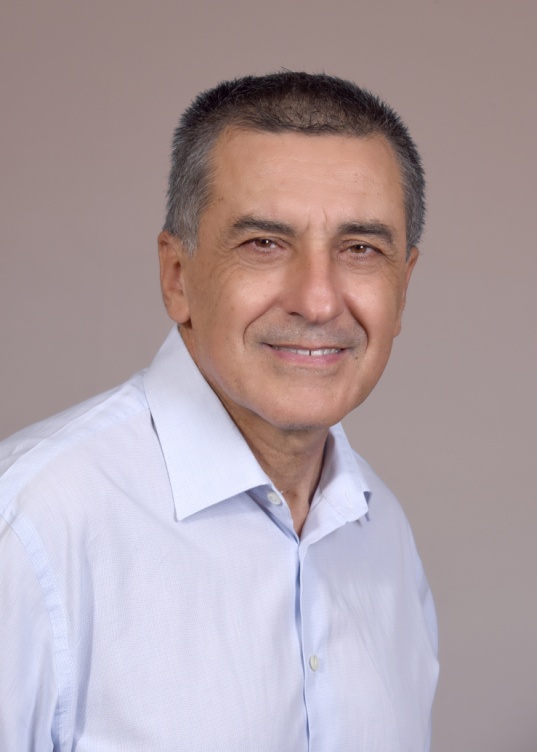 σαΣ ΕΥΧΑΡΙΣΤΩ ΠΟΛΥ ΓΙΑ ΤΗΝ ΠΡΟΣΟΧΗ ΣΑΣ
Δημήτρης Κουρέτας
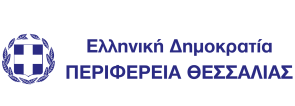